NOWE PRAWORESTRUKTURYZACYJNE
(ustawa z dnia 15 maja 2015 r. - Dz.U. z 2015 r. poz. 978)
Miejsce dotychczasowej ustawy prawo upadłościowe i naprawcze zajęły dwa odrębne akty prawne:1) prawo restrukturyzacyjne2) prawo upadłościowe
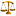 Stan niewypłacalności - definicja
Przed 1 stycznia 2016
Po 1 stycznia 2016 roku
Dłużnika uważa się za niewypłacalnego, jeżeli nie wykonuje swoich wymagalnych zobowiązań pieniężnych. 
Dłużnika będącego osobą prawną albo jednostką organizacyjną nieposiadającą osobowości prawnej, której odrębna ustawa przyznaje zdolność prawną, uważa się za niewypłacalnego także wtedy, gdy jego zobowiązania przekroczą wartość jego majątku, nawet wówczas, gdy na bieżąco te zobowiązania wykonuje.
Dłużnik jest niewypłacalny, jeżeli utracił zdolność do wykonywania swoich wymagalnych zobowiązań pieniężnych. 
Domniemywa się, że dłużnik utracił zdolność do wykonywania swoich wymagalnych zobowiązań pieniężnych, jeżeli opóźnienie w wykonaniu zobowiązań pieniężnych przekracza trzy miesiące. 
Dłużnik będący osobą prawną albo jednostką organizacyjną nieposiadającą osobowości prawnej, której odrębna ustawa przyznaje zdolność prawną, jest niewypłacalny także wtedy, gdy jego zobowiązania pieniężne przekraczają wartość jego majątku, a stan ten utrzymuje się przez okres przekraczający dwadzieścia cztery miesiące.
Negatywna przesłanka ogłoszenia upadłości
Negatywną przesłankę ogłoszenia upadłości z art. 13 (tzw. ubóstwo masy) rozszerzono o sytuację, w której majątek dłużnika wystarczyć mógłby wyłącznie na pokrycie kosztów postępowania, nie pozwalając przy tym na zaspokojenie wierzycieli choćby w minimalnym stopniu. Oddalenie wniosku o ogłoszenie upadłości w takiej sytuacji da przynajmniej niektórym wierzycielom szansę na częściowe zaspokojenie.
Osoby legitymowane, termin, zaliczka, cofnięcie wniosku o ogłoszenie upadłości
legitymację do złożenia wniosku o ogłoszenie upadłości będą mieli jedynie wierzyciele osobiści dłużnika (art. 20 ust. 1)
 Sąd oddali wniosek wierzyciela jeśli dłużnik wykaże, że wierzytelność wnioskodawcy jest sporna w całej kwocie, a spór ma rzeczywisty charakter i zaistniał między stronami przed złożeniem wniosku (nowy art. 12a)
dwutygodniowy termin na wystąpienie o upadłość ulegnie przedłużeniu do jednego miesiąca, co bardziej odpowiada realiom
zaliczka wnioskodawcy na poczet wydatków w toku postępowania o ogłoszenie upadłości ma być obowiązkowa i wynosić 3000 złotych (nowy art. 22a)
cofnięcie wniosku może zostać uznane za niedopuszczalne, jeśli prowadziłoby do pokrzywdzenia wierzycieli (ma to zapobiec składaniu wniosków przez wierzycieli tylko w celu zastraszenia dłużnika i zmuszenia go do zapłaty).
Kolejność zaspokojenia wierzycieli
przemodelowanie dotychczasowych kategorii interesów (art. 342 ust. 1), czyli kolejności zaspokajania wierzycieli
istotnie ograniczone w uprzywilejowaniu należności publicznoprawnych
koszty postępowania nie będą zaspokajane w ramach kategorii jako nie stanowiące wierzytelności upadłościowych
kategorią podstawową obejmującą wierzytelności nieuprzywilejowane, w tym publicznoprawne, ma być docelowo kategoria druga, w której zrównane zostają należności publicznoprawne z należnościami pozostałych wierzycieli
Przygotowana likwidacja
ma umożliwić sprzedaż w całości lub części przedsiębiorstwa dłużnika lub składników tego przedsiębiorstwa na warunkach uzgodnionych pomiędzy inwestorem a niewypłacalnym dłużnikiem
ustalenie warunków sprzedaży przedsiębiorstwa dłużnika jeszcze przed ogłoszeniem upadłości
cena transakcji ustalana jest przez biegłego sądowego
po ogłoszeniu upadłości dłużnika warunki umowy będą podlegały zatwierdzeniu przez sądu upadłościowy, otwierając syndykowi drogę do podpisania stosowanej umowy
zachowanie ciągłości funkcjonowania przedsiębiorstwa 
nabycie przedsiębiorstwa w stanie bez obciążeń
Cztery procedury restrukturyzacyjne:- postępowanie o zatwierdzenie układu- przyspieszone postępowanie układowe- postępowanie układowe- postępowanie sanacyjne
Zbieg postępowań
w razie złożenia wniosku restrukturyzacyjnego i wniosku o ogłoszenie upadłości, w pierwszej kolejności rozpoznaje się wniosek restrukturyzacyjny (art. 11 ustawy prawo restrukturyzacyjne)
sąd restrukturyzacyjny niezwłocznie po powzięciu wiadomości o złożeniu wniosku o ogłoszenie upadłości zawiadamia sąd upadłościowy o złożeniu wniosku restrukturyzacyjnego
Wtedy sąd upadłościowy wstrzymuje rozpoznanie wniosku o ogłoszenie upadłości do czasu wydania prawomocnego orzeczenia w sprawie wniosku restrukturyzacyjnego
w sytuacji, gdy wstrzymaniu rozpoznania wniosku o ogłoszenie upadłości sprzeciwia się interes ogółu wierzycieli, sąd upadłościowy wydaje postanowienie o przejęciu wniosku restrukturyzacyjnego do wspólnego rozpoznania z wnioskiem o ogłoszenie upadłości i rozstrzygnięcia jednym postanowieniem
POSTĘPOWANIE O ZATWIERDZENIE UKŁADU
procedura przewidziana dla przedsiębiorców, wobec których nie zostały spełnione ustawowe przesłanki stanu niewypłacalności, lecz którzy są świadomi tego, że w najbliższej przyszłości zetkną się z problemami finansowymi
najbardziej odformalizowana procedura restrukturyzacyjna
możliwa do wdrożenia w sytuacji, gdy suma wierzytelności spornych uprawniających do głosowania nad układem nie przekracza 15% ogólnej sumy wierzytelności 
dłużnik jest uprawniony a zarazem zobowiązany do samodzielnego zbierania głosów wierzycieli w celu doprowadzenia do zawarcia układu
POSTĘPOWANIE O ZATWIERDZENIE UKŁADU
wprowadzenie do postępowania nowego podmiotu doradcy restrukturyzacyjnego 
podmiot ten jest wybierany przez dłużnika
objęty obowiązkowym ubezpieczeniem OC
będzie pełnił funkcję nadzorcy układu, nie ograniczając dłużnika w zarządzie jego majątkiem
to jednak dłużnik zbiera głosy wierzycieli
POSTĘPOWANIE O ZATWIERDZENIE UKŁADU
układ zostaje zawarty gdy opowie się za nim większość wierzycieli uprawnionych do głosowania nad układem, mających łącznie co najmniej 2/3 sumy wierzytelności
po zakończeniu zbierania głosów „za” dłużnik składa do sądu wniosek o zatwierdzenie układu
Sąd zatwierdzając układ opiera się wyłącznie na przedłożonej mu dokumentacji (kontrola pod kątem zgodności z prawem i odnośnie ewentualnego pokrzywdzenia wierzycieli, którzy głosowali „przeciw”)
Sąd powinien rozpatrzyć wniosek w terminie 2 tygodni
POSTĘPOWANIE O ZATWIERDZENIE UKŁADU
Po zatwierdzeniu układu doradca restrukturyzacyjny nabywa uprawnienia nadzorcy sądowego, do jego zadań należy:
czuwanie nad należytym wykonaniem układu przez dłużnika
kontrolowanie czynności dłużnika dotyczące jego majątku lub przedsiębiorstwa
czuwanie nad poszanowaniem słusznych interesów wierzycieli
Ingerencja sądu została ograniczona do niezbędnego minimum.
Przyspieszone postępowanie układowe
przyspieszone postępowanie układowe umożliwia dłużnikowi zawarcie układu po sporządzeniu i zatwierdzeniu spisu wierzytelności w uproszczonym trybie
może być prowadzone, jeżeli suma wierzytelności spornych uprawniających do głosowania nad układem nie przekracza 15% sumy wierzytelności uprawniających do głosowania nad układem
sporządzenie planu restrukturyzacyjnego dokonuje niezależny, wybierany przez sąd podmiot – nadzorcę sądowego
po otwarciu przyspieszonego postępowania układowego postępowania egzekucyjne zostaną bowiem od razu zawieszone z mocy prawa, a dokonane zajęcia rachunków bankowych będą mogły być uchylone przez sędziego – komisarza
Przyspieszone postępowanie układowe
WYMOGI FORMALNE WNIOSKU – konieczność dołączenia:
odpisów propozycji układowych wraz ze wstępnym planem restrukturyzacyjnym
wykazu wierzytelności spornych 
oświadczenia o prawdziwości informacji załączonych do wniosku
dowodu uiszczenia zaliczki na wydatki postępowania (rygor – zwrot wniosku)
Przyspieszone postępowanie układowe
sąd rozpoznaje wniosek na posiedzeniu niejawnym na podstawie dokumentów dołączonych do wniosku w terminie tygodnia od dnia jego złożenia. Uwzględniając wniosek sąd wydaje postanowienie o otwarciu przyspieszonego postępowania układowego oraz wyznacza sędziego – komisarza oraz nadzorcę sądowego
skutki otwarcia postępowania będą bliskie  obecnie funkcjonującemu postępowaniu upadłościowemu z możliwością zawarcia układu. Analogicznie bowiem powstanie np. obowiązek udzielenia wyjaśnień przez dłużnika, powstanie masa układowa, zakaz jej obciążenia, zakaz spełnienia świadczeń z wierzytelności objętych układem, zakaz potrąceń itd.
przyspieszone postępowanie układowe, już z literalnego brzmienia, ma być z założenia krótkie, przewidywany czas jego trwania to 2-3 miesiące
Przyspieszone postępowanie układowe
dłużnika zachowuje zarząd własny nad całym majątkiem w czasie trwania postępowania
sąd może uchylić z urzędu zarząd własny dłużnika i ustanowić zarządcę, jeżeli dłużnik, chociażby nieumyślnie, naruszy prawo w zakresie sprawowania zarządu, czego skutkiem jest pokrzywdzenie wierzycieli lub możliwość takiego pokrzywdzenia w przyszłości
zarząd własny może być odebrany również w przypadku, gdy dłużnik nie daje gwarancji wykonania układu albo dłużnik nie wykonuje poleceń sędziego-komisarza lub nadzorcy sądowego (np. brak złożenia w terminie zakreślonym przez sędziego komisarza propozycji układowych przez dłużnika)
do zatwierdzenia układu dochodzi na zwoływanym przez sąd zgromadzeniu wierzycieli
Przyspieszone postępowanie układowe
po ustanowienie nadzorcy sądowego zostaje on zobowiązany do sporządzenia w terminie dwóch tygodni planu restrukturyzacyjnego, spisu wierzytelności oraz spisu wierzytelności spornych
wykluczone jest wnoszenie przez wierzycieli sprzeciwu
dłużnik będzie mógł zgłaszać zastrzeżenia co do ujęcia wierzytelności w spisie – wierzytelność taka staje się wierzytelnością sporną
wierzyciele ujęci w spisie wierzytelności spornych mają prawo złożenia wniosku o dopuszczenie ich do zgromadzenia
Przyspieszone postępowanie układowe
Plan restrukturyzacyjny zawiera co najmniej:
1) opis przedsiębiorstwa dłużnika wraz z informacją o aktualnym oraz przyszłym stanie podaży i popytu w sektorze rynku, na którym przedsiębiorstwo działa;
2) analizę przyczyn trudnej sytuacji ekonomicznej dłużnika;
3) prezentację proponowanej przyszłej strategii prowadzenia przedsiębiorstwa dłużnika oraz informację na temat poziomu i rodzaju ryzyka;
4) pełny opis i przegląd planowanych środków restrukturyzacyjnych i związanych z nimi kosztów;
5) harmonogram wdrożenia środków restrukturyzacyjnych oraz ostateczny termin wdrożenia planu restrukturyzacyjnego;
6) informację o zdolnościach produkcyjnych przedsiębiorstwa dłużnika, w szczególności o ich wykorzystaniu i redukcji;
7) opis metod i źródeł finansowania, w tym wykorzystania dostępnego kapitału, sprzedaży aktywów w celu finansowania restrukturyzacji, finansowych zobowiązań udziałowców i osób trzecich, w szczególności banków lub innych kredytodawców, wielkości udzielonej i wnioskowanej pomocy publicznej oraz pomocy de minimis lub pomocy de minimis w rolnictwie lub rybołówstwie i wykazania zapotrzebowania na nią;
8) projektowane zyski i straty na kolejne pięć lat oparte na co najmniej dwóch prognozach;
9) imiona i nazwiska osób odpowiedzialnych za wykonanie układu;
10) imiona i nazwiska autorów planu restrukturyzacyjnego;
11) datę sporządzenia planu restrukturyzacyjnego.
Postępowanie układowe
przewidziane dla przedsiębiorców, którzy nie spełniają wymogów aby wdrożyć dwa wcześniej przytoczone postępowania restrukturyzacje
będzie dotyczyć podmiotów znajdujących się już na skraju wypłacalności albo niewypłacalnych
przewidziane dla przedsiębiorców, których suma wierzytelności spornych uprawniających do głosowania nad układem przekracza 15% sumy wierzytelności sporych uprawniających do głosowania nad układem, co dyskwalifikuje ich w kwestii uzyskania zgody na przeprowadzenie dwóch pozostałych postępowań
dłużnik w dalszym ciągu sprawuje zarząd swoim majątkiem – robi to jedynie pod nadzorem nadzorcy sądowego wyznaczonego przez sąd
dłużnik musi uprawdopodobnić zdolność do bieżącego zaspokajania kosztów postępowania układowego i zobowiązań powstałych po dniu jego otwarcia
Postępowanie układowe
Sąd może zażądać od dłużnika wpłacenia zaliczki na wydatki związanie z przeprowadzeniem postępowania o otwarcie postępowania układowego
Sąd ponadto może zabezpieczyć majątek dłużnika przez ustanowienie tymczasowego nadzorcy sądowego
Sąd może zawiesić postępowania egzekucyjne prowadzone przez wierzycieli zabezpieczonych rzeczowo(na wniosek nadzorcy lub samego dłużnika) – na czas nie dłuższy niż 3 miesiące; ogólna ochrona przed egzekucja sądową
Sąd co do zasady rozpoznaje wniosek o ogłoszenie upadłości układowej na posiedzeniu niejawnym, w terminie dwóch tygodniu od dnia złożenia wniosku. Jeżeli istnieje konieczność wyznaczenia rozprawy wniosek rozpoznaje się w terminie sześciu tygodniu
w terminie miesiąca od dnia postanowienia sądu o otwarciu postępowania układowego nadzorca sądowy sporządza spis wierzytelności oraz plan restrukturyzacyjny
głosowanie nad układem odbywa się na zasadach ogólnych
Postępowanie sanacyjne
przeznaczona dla przedsiębiorców niewypłacalnych, których z pewnych względów warto ratować
procedura, która najbardziej ingeruje w strukturę przedsiębiorstwa i jest podobna do postępowania upadłościowego
dłużnik ma obowiązek uprawdopodobnić, już we wniosku o otwarcie postępowania sanacyjnego zdolność do zaspokajania kosztów postępowania i bieżących zobowiązań (powstałych po dniu formalnego otwarcia postępowania restrukturyzacyjnego)
Sąd odbiera zarząd własny dłużnikowi i wyznacza zarządcę
tylko w wyjątkowych wypadkach sąd będzie mógł zezwolić dłużnikowi na sprawowanie zarządu nad przedsiębiorstwem, zarząd będzie wówczas ograniczony do podejmowania wyłącznie podstawowych czynności na całością lub częścią przedsiębiorstwa (zwykłego zarządu)
Postępowanie sanacyjne
z dniem otwarcia postępowania sanacyjnego mienie służące prowadzeniu przedsiębiorstwa oraz należące do dłużnika stanie się masą sanacyjną, dla której sąd wyznacza zarządcę
zarządca będzie posiadał wiele uprawnień, które będą służyły realizacji celów postępowania sanacyjnego (np. zbycie części składników majątku przedsiębiorcy, dokonanie restrukturyzacji zatrudnienia)
postępowania sądowe i restrukturyzacyjne będą prowadzone wyłącznie przez zarządcę
wszelkie postępowania egzekucyjne skierowane do majątku dłużnika ulegną zawieszeniu z mocy prawa (tzw. parasol przeciwegzekucyjny)
konieczność sporządzenia planu restrukturyzacyjnego
Postępowanie sanacyjne
najwięksi wierzyciele dłużnika będą mieli możliwość aktywnie uczestniczyć w postępowaniu restrukturyzacyjnym
co do zasady zarządca powoływany jest przez sąd, w wyjątkowych wypadkach możliwe jest ustanowienie zarządcy wskazanego przez dłużnika; taki zarządca musi zyskać poparcie co najmniej 30% ogólnej sumy wierzytelności
z wnioskiem o wszczęcie postępowania sanacyjnego może wystąpić sam wierzyciel
Układ częściowy
będzie on mógł zostać przyjęty i zatwierdzony wyłącznie w postępowaniu o zatwierdzenie układu albo w przyspieszonym postępowaniu układowym (art. 182 ust. 1 ustawy)
wierzyciele objęci układem częściowym zgodnie z art. 180 ust. 2 ustawy będą wyodrębniani w oparciu o obiektywne, jednoznaczne i uzasadnione ekonomicznie kryteria dotyczące stosunków prawnych wiążących wierzycieli z dłużnikiem, z których wynikają zobowiązania objęte propozycjami układowymi
nad układem częściowym będą głosować wyłącznie wierzyciele nim objęci
układ będzie obejmował tylko tych wierzycieli, którzy spełniają kryteria wyodrębnienia wierzycieli i zostali umieszczeni w spisie wierzytelności lub stawili się na zgromadzeniu wierzycieli, przedkładając sędziemu-komisarzowi tytuł egzekucyjny lub zostali dopuszczeni do udziału w zgromadzeniu przez sędziego-komisarza na wniosek wierzyciela i po wysłuchaniu dłużnika
wierzycielom nieobjętym układem przysługuje prawo zgłaszania zastrzeżeń w zakresie niezgodnego z prawem określenia kryteriów wyodrębnienia wierzycieli objętych układem częściowym
Wierzyciele nieobjęci układem częściowym mogą także wnieść zażalenie na postanowienie o zatwierdzeniu układu częściowego
Informatyzacja procedur
Powstanie Centralny Rejestr Restrukturyzacji i Upadłości, który będzie zawierać:
- wyszukiwarkę prowadzonych postępowań upadłościowych
- wykaz syndyków i biegłych
- wzory pism i formularzy wymaganych w trakcie postępowania
- listy wierzytelności
plany podziału
postanowienia i obwieszczenia o prowadzonych postępowaniach
CRRiU ma być dostępny dla wszystkich uczestników postępowania i ma być wolny od opłat
docelowo ma umożliwić składanie pism i dokumentów oraz dokonywanie doręczeń drogą elektroniczną
planowany termin uruchomienia to 1 lutego 2018 r.
Pomoc publiczna
Traktat o funkcjonowaniu Unii Europejskiej w art. 107 ustanawia zakaz udzielania pomocy przyznanej przez państwo lub przy użyciu "zasobów państwowych" w jakiejkolwiek formie z uwagi na fakt, że taka pomoc zaburza działanie wolnego rynku
Przepisy prawa unijnego dopuszczają udzielenie pomocy publicznej, jeżeli jest ona na poziomie, który z założenia nie może zaburzyć funkcjonowania wolnego rynku (pomoc de minimis)
możliwość przyznania wsparcia ze strony państwa na cele związane z restrukturyzacją
nie będzie mogła zostać udzielona dłużnikowi, który podjął działalność gospodarczą w terminie co najmniej 3 lat przed dniem złożenia wniosku restrukturyzacyjnego oraz w stosunku do dłużnika, który prowadzi działalność gospodarczą w sektorze hutnictwa i stali, górnictwa lub w sektorze finansowym albo przedsiębiorcy należącego do grupy kapitałowej
Pomoc publiczna
wykluczone jest udzielenie pomocy publicznej w stosunku do przedsiębiorców, którzy korzystali z takiej pomocy w ciągu ostatnich 10 lat
korzyść stanowiąca pomoc publiczną nie może ograniczać się wyłącznie do restrukturyzacji zobowiązań dłużnika, lecz powinna być przeznaczona także na restrukturyzację zatrudnienia i na rozwój przedsiębiorstwa dłużnika
nie mogą na nią liczyć również dłużnicy, którzy nie posiadają żadnych alternatywnych środków na restrukturyzację 
jeżeli zostaną spełnione przesłanki przewidziane w prawie restrukturyzacyjnym w zakresie udzielenia pomocy publicznej nie ma konieczności dokonywania notyfikacji Komisji Europejskiej